Building Infrastructure Electrical PDR
Ryan Crawford
Preliminary Design Review
August 31, 2020
Outline – Part 1
AC Distribution
System Requirements
CF Infrastructure Scope
Linac Installation and Building Infrastructure Scope
Safety
Cable Plant
Documentation
Cable Counts
Pull Plans
Cable DB
QC
Risks
Aug 31, 2020
2
Crawford | Building Infrastructure Electrical | PDR
Outline – Part 2
Racks
Requirements
CF Space Planning
Current Design
Path Forward
Lessons Learned
LCLS-II (SLAC)
FRIB
PIP2IT
Aug 31, 2020
3
Crawford | Building Infrastructure Electrical | PDR
F-121.04.04-A012
AC Distribution - Requirements
F-121.04.04-A013
System Requirements captured in RDS
Controlled document in TeamCenter
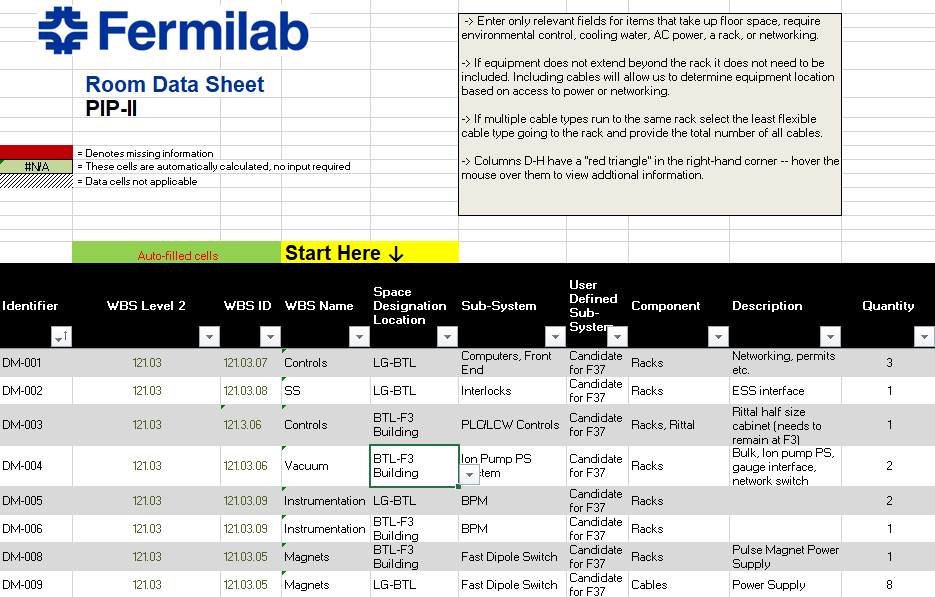 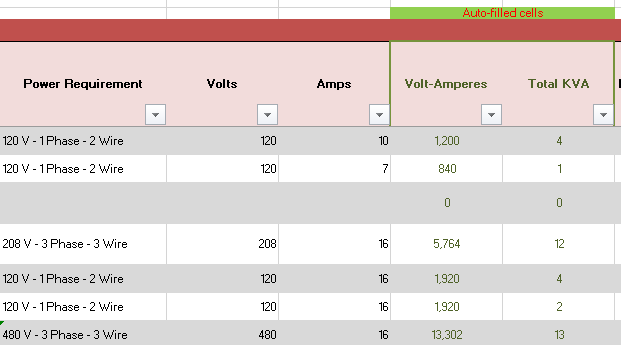 Aug 31, 2020
4
Crawford | Building Infrastructure Electrical | PDR
F-121.04.04-A012
AC Distribution - Requirements
RDS Captures
Voltage, Current, PF, Single or Three Phase
Filtering Requirements
Backup Power requirements
Follow NEC code
NRTL ratings
Sizing
Keep clear areas
FESHM
Aug 31, 2020
5
Crawford | Building Infrastructure Electrical | PDR
F-121.04.04-A012
AC Distribution – CF Infrastructure Scope
Unit Sub Stations
3 MVA transformers with dual 1500 kVA secondaries in most cases
Design allows for phase shifting if necessary
Dry-Type
2x 2000A secondary breakers (LSIG protection) in most cases
Transformers that feed Amplifiers are connected via two motorized disconnect switches
Kirk Key
Allows for easy tunnel access
Amplifier controls powered via second feed 
No interruption to controls work during access
Underground cable entry, Overhead cable way exit
Aug 31, 2020
6
Crawford | Building Infrastructure Electrical | PDR
F-121.04.04-A012
AC Distribution – CF Infrastructure Scope
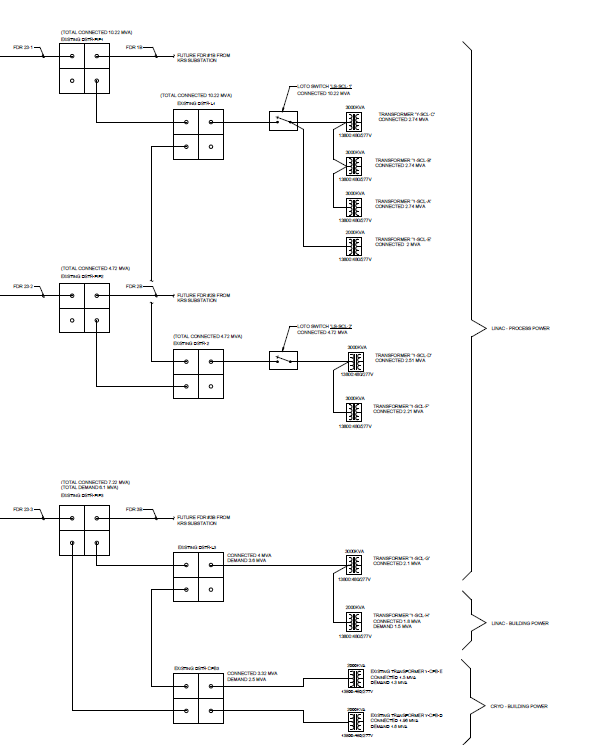 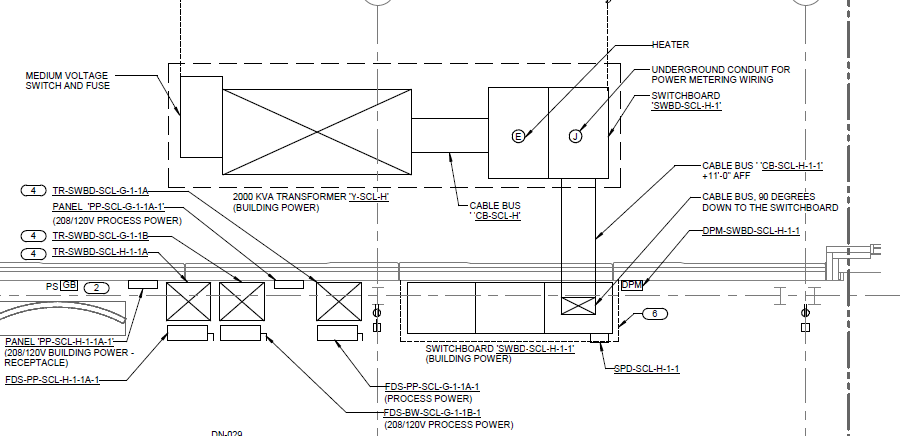 Aug 31, 2020
7
Crawford | Building Infrastructure Electrical | PDR
F-121.04.04-A012
AC Distribution – CF Infrastructure Scope
F-121.04.04-A013
208Y/120V Feeds
Most systems fed via Busway or Wireway with an occasional conduit fed system
Feeds sized from RDSand Rack Bank Sheet
Easily Expandable
Minimal Spares
Consistent approach
All feeds 3 Phase?
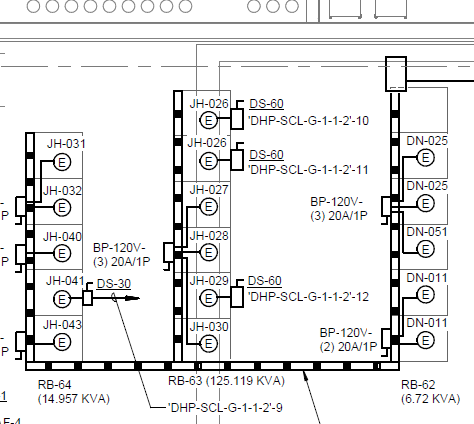 Aug 31, 2020
8
Crawford | Building Infrastructure Electrical | PDR
F-121.04.04-A012
AC Distribution – CF Infrastructure Scope
480Y/277V Feeds
Most systems fed via Busway or Wireway with an occasional conduit fed system
Power Supplies fedvia Conduit
Feeds sized from RDSand Rack Bank Sheet
RDS Indicators added to CF drawings
Easily Expandable
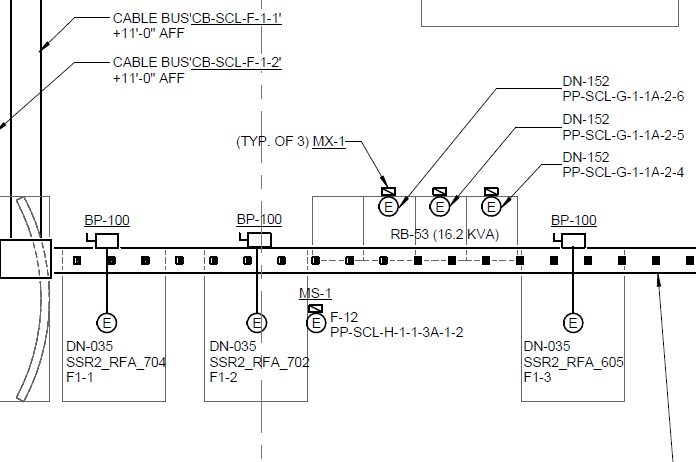 Aug 31, 2020
9
Crawford | Building Infrastructure Electrical | PDR
F-121.04.04-A018
AC Distribution – CF Infrastructure Scope
Cable Tray
All Cable Tray is provided by CF prior to Beneficial Occupancy
Multiple Levels along East Wall
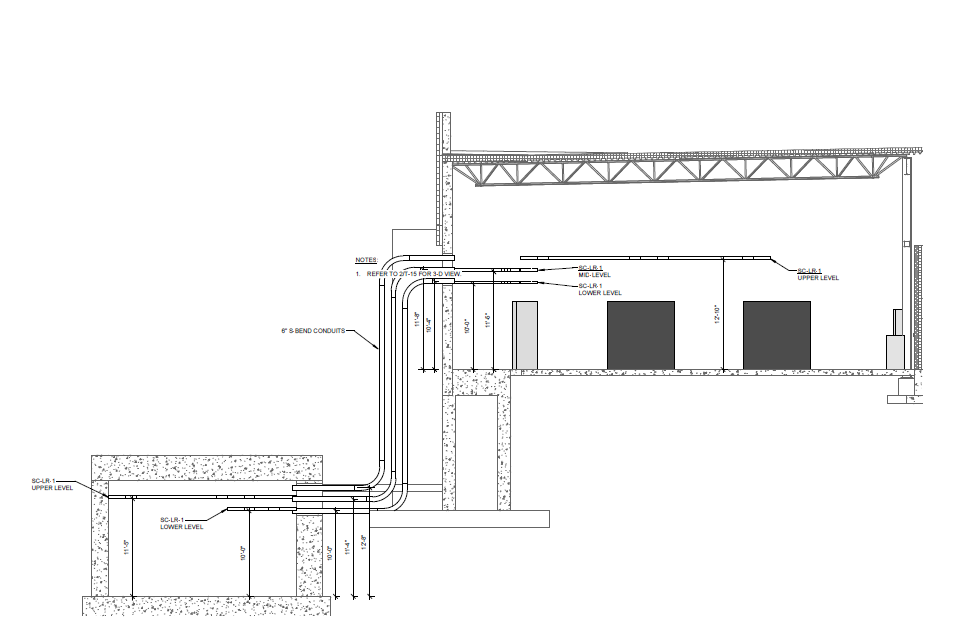 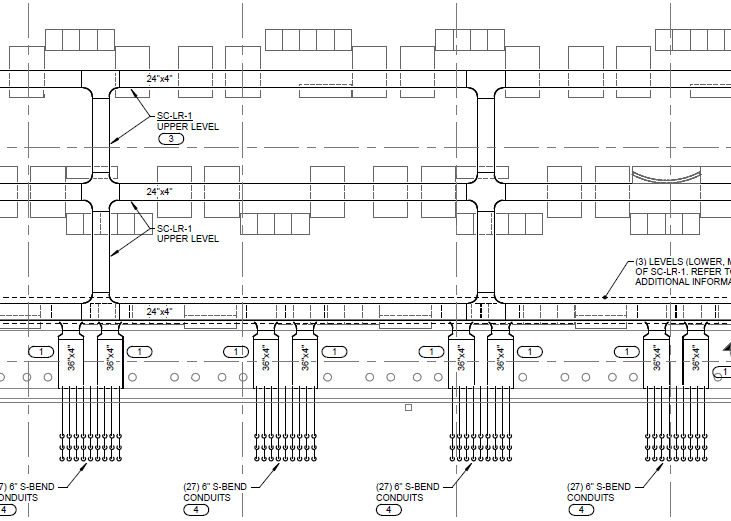 Aug 31, 2020
10
Crawford | Building Infrastructure Electrical | PDR
F-121.04.04-A014
AC Distribution – CF Infrastructure Scope
Ground
CF will provide a building ground
500 MCM ground will be available the entire length of the tunnel
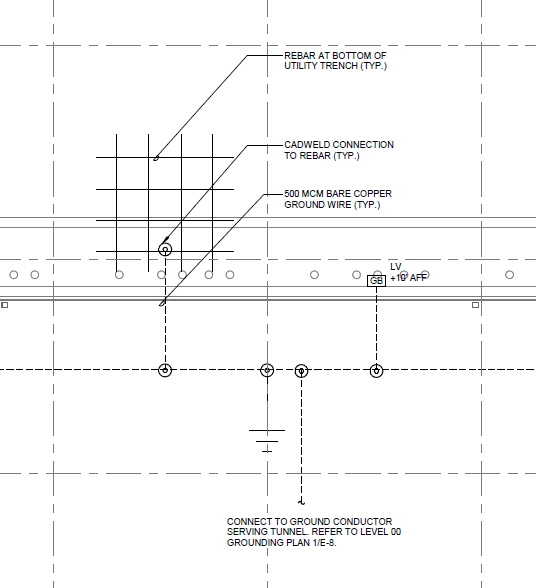 Aug 31, 2020
11
Crawford | Building Infrastructure Electrical | PDR
F-121.04.04-A012
AC Distribution – LI/BldgI Infrastructure Scope
Relay Racks
LI will manage plug and cord connections of relay racks, and 480V conduit and THHN feeds as necessary from the load side of the disconnect switch
Wireway will be used when necessary to minimize costs, but will be managed in the same way as busway
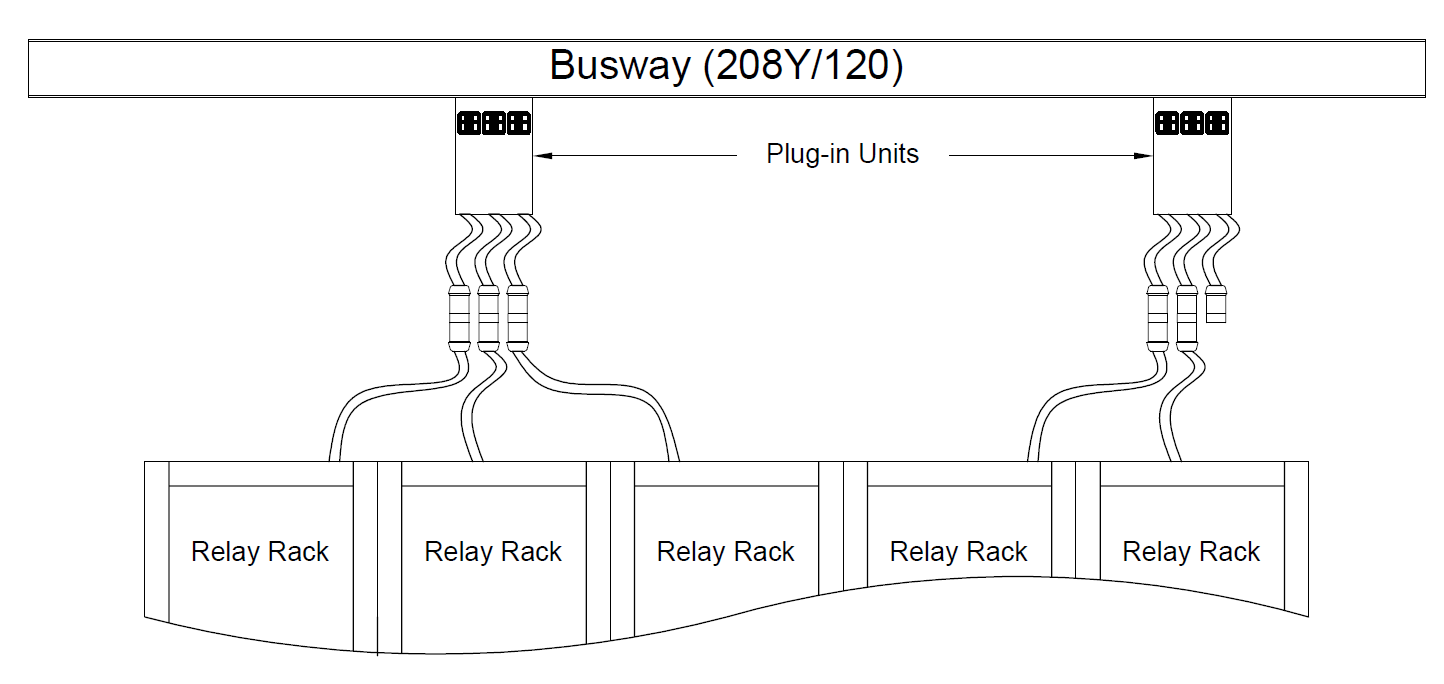 Aug 31, 2020
12
Crawford | Building Infrastructure Electrical | PDR
F-121.04.04-A012
AC Distribution – LI/BldgI Infrastructure Scope
Amplifiers
LI will install conduit/liquid-tight and THHN for amplifier loads from the load side of the disconnect switch
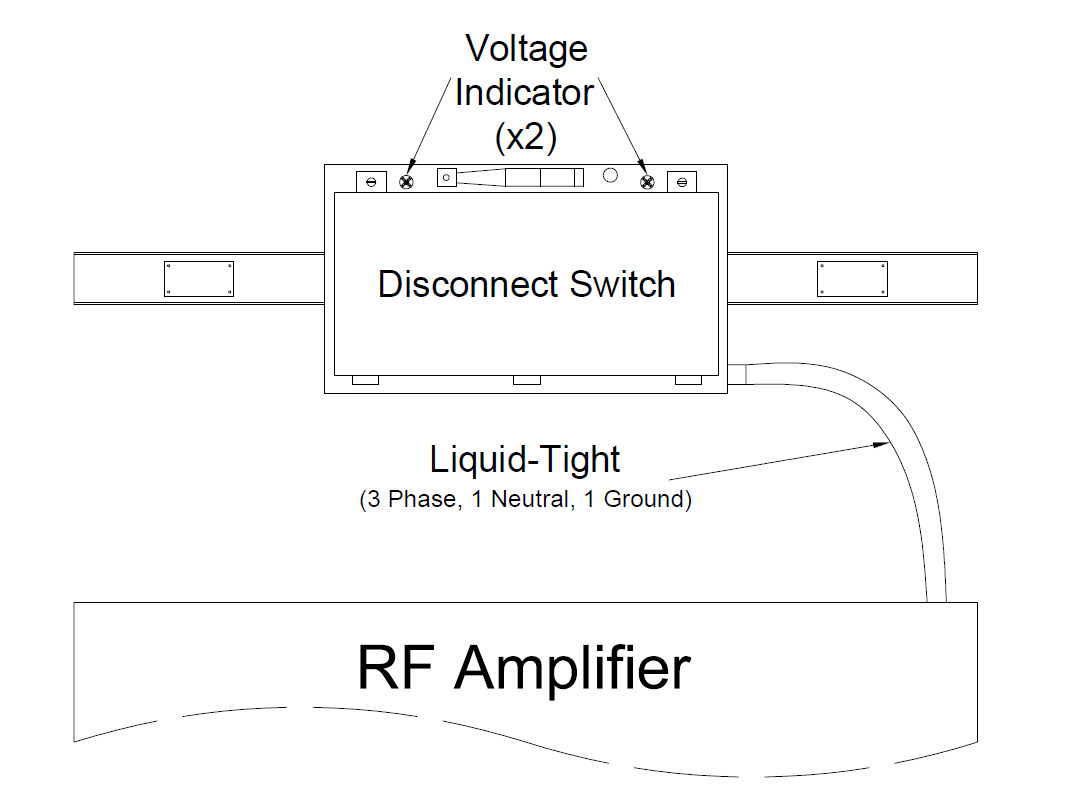 Aug 31, 2020
13
Crawford | Building Infrastructure Electrical | PDR
F-121.04.04-A014
AC Distribution – LI/BldgI Infrastructure Scope
F-121.04.04-A020
Ground
LI will attach grounding material provided by BldgI to the main CF trunk line
Any equipment likely to become energized must be grounded
Verify that grounds maintain metal to metal contact
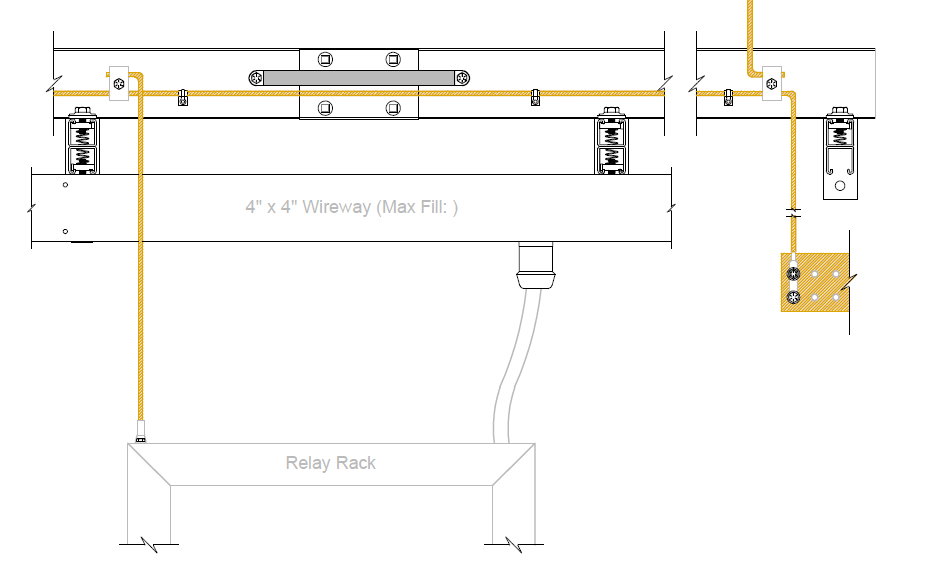 CF Scope
BldgI and LI
Scope
Aug 31, 2020
14
Crawford | Building Infrastructure Electrical | PDR
F-121.04.04-A012
AC Distribution – Safety
F-121.04.04-A014
LOTO
208Y/120V systems are almost exclusively plug and cord
Voltage indicators still in use at the termination box of the busway
480Y/277V systems will have voltage indicator and test points
Grounds
All cable tray groundsmust be visible and easily traced back to building ground
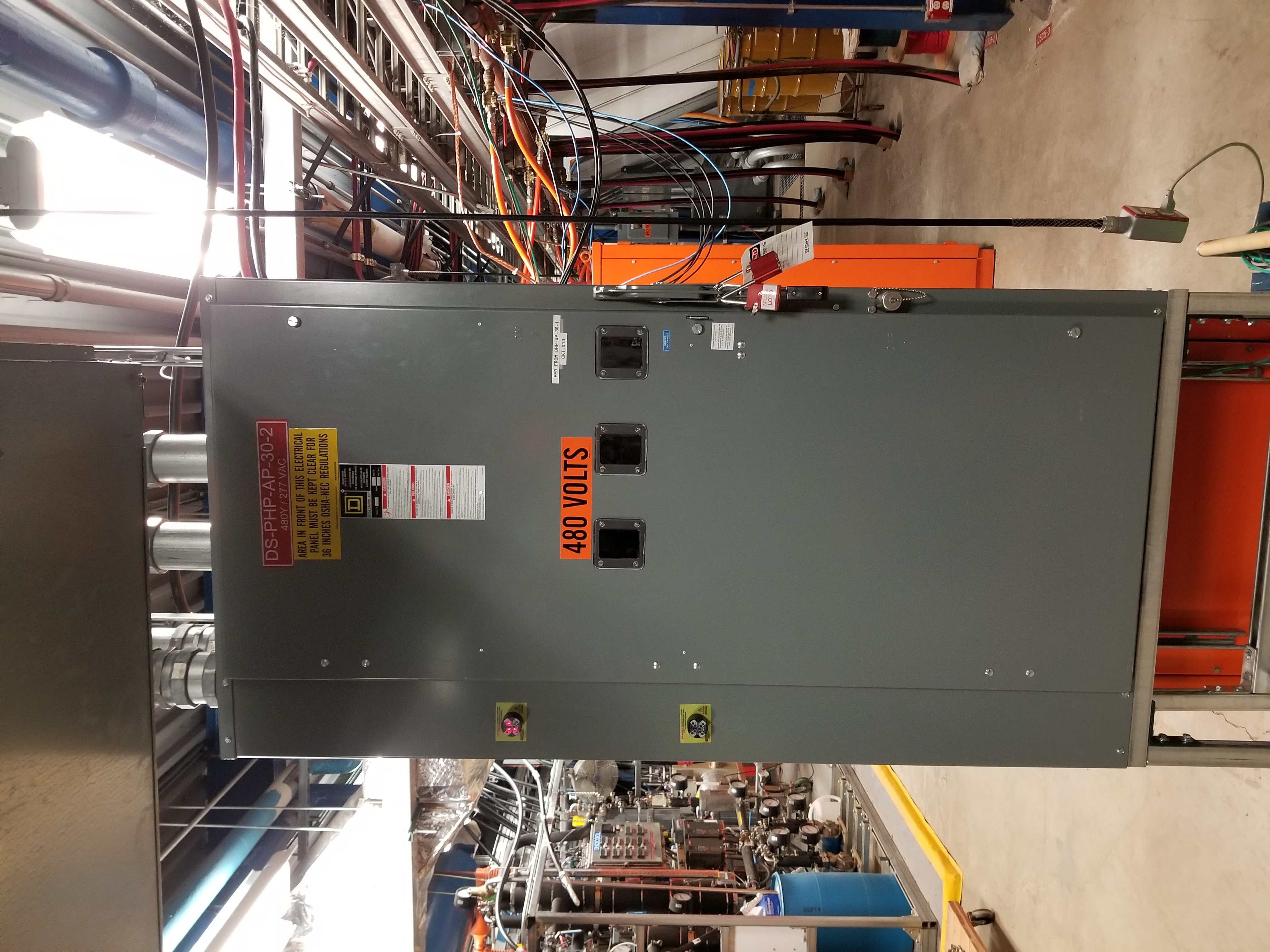 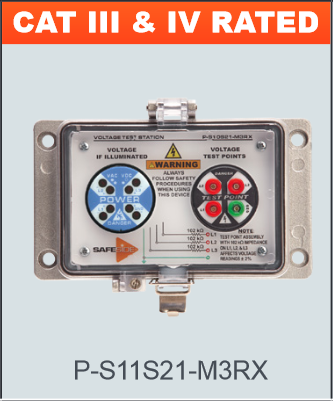 Aug 31, 2020
15
Crawford | Building Infrastructure Electrical | PDR
F-121.04.04-A016
Cable Plant – Documentation
PIP-II-DocDB-2892: Cable Pull and Documentation Plan
Overall cable plant management document
Roles and responsibilities
Schedules
PIP-II-DocDB-2824: Standard Cable and Connectors
Formally lists material Building Infrastructure will purchase for L3 systems
Based on input from L3 systems
PIP-II-DocDB-3054: Cable Criteria
Formalizes cable requirements
PIP-II-DocDB-4900: Cable Scaling
Explains methodology behind current cable counts
Aug 31, 2020
16
Crawford | Building Infrastructure Electrical | PDR
F-121.04.04-A016
Cable Plant – Cable/Pull and Documentation Plan
Cable DB Design and Entry Phase Responsibilities
L2Ms
Oversee DB design and L3 entries
L3Ms
Beta testers
Responsible party for cable entries
Cable Coordinator 
Involved at every stage  
Manages Cable DB
Technical Integration Team
Manages cable/cable DB issues that span multiple systems
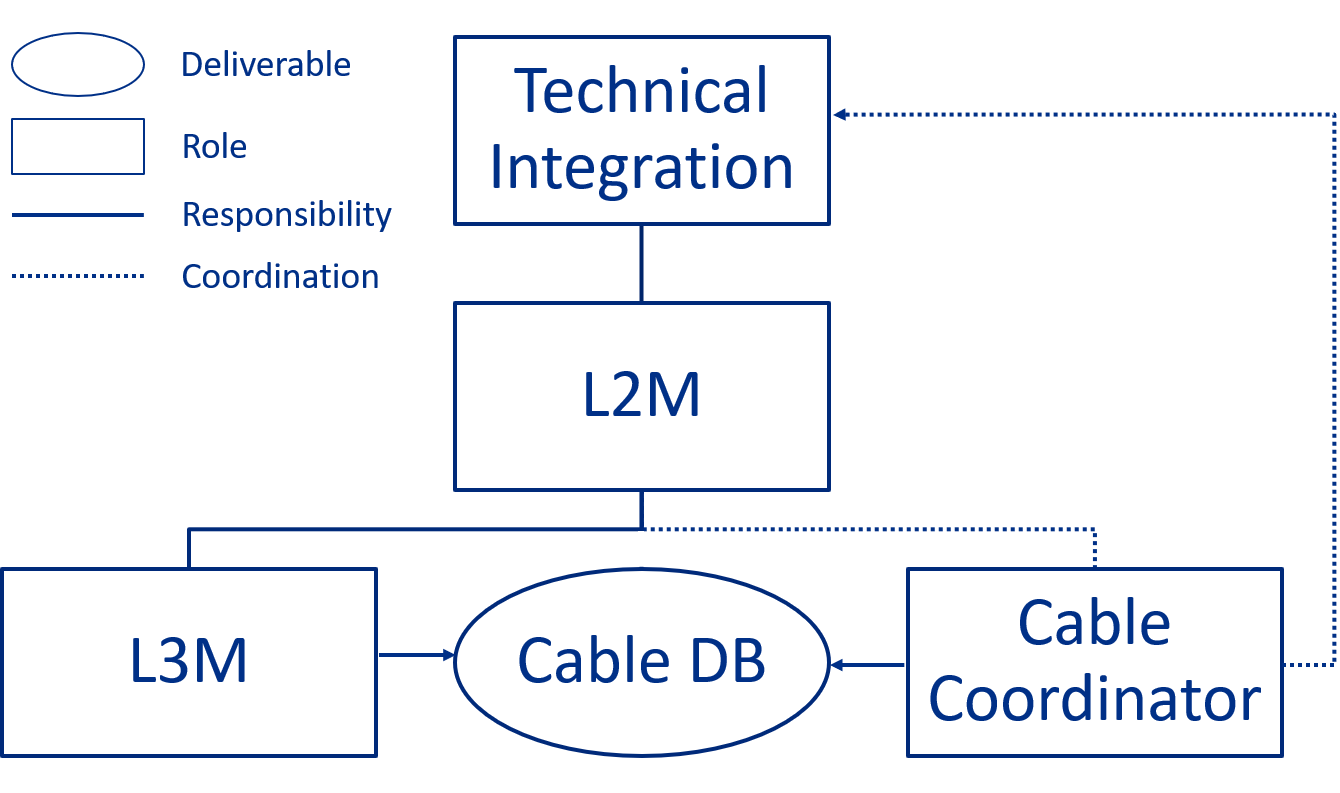 Aug 31, 2020
17
Crawford | Building Infrastructure Electrical | PDR
F-121.04.04-A016
Cable Plant – Cable Pull/Documentation Plan
Installation and Validation Phase
Technical Integration Team
Manages Installation or QC issues that span multiple systems
Track progress
Installation L2M
Review weekly roll up reports
Oversee Installation L3M
Assume duties if L3M unavailable
Installation L3M
Manages Installation
Review weekly roll up report
Alert TM/CC and Cable Coordinator if any issues arise
Assume Cable Coordinator role if they are unavailable
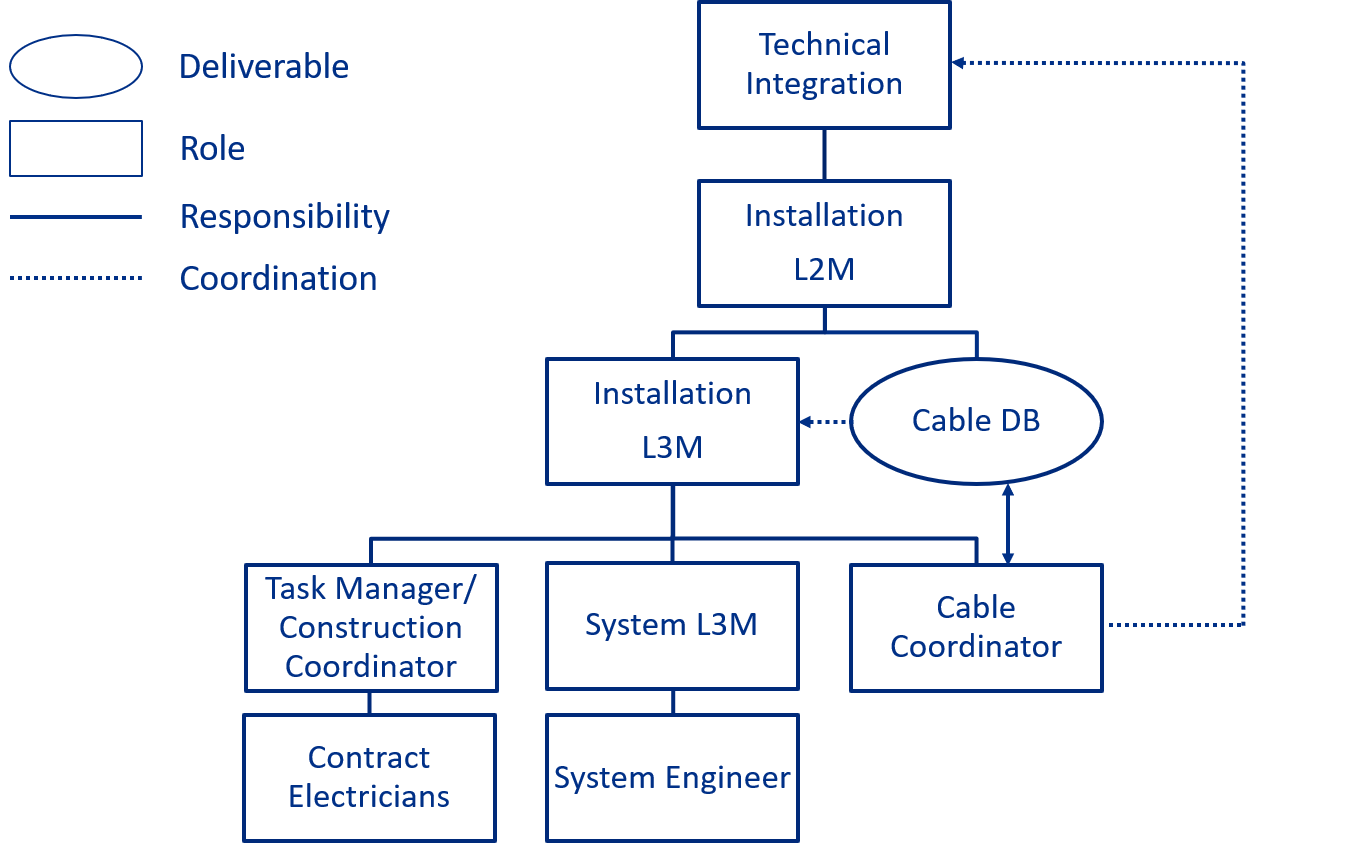 Aug 31, 2020
18
Crawford | Building Infrastructure Electrical | PDR
F-121.04.04-A016
Cable Plant – Cable Pull/Documentation Plan
Installation and Validation Phase
TM/CC
Manage contract electricians
Present issues to Cable Coordinator and Installation L3M
Contract Electricians
Responsible for cable pulls
Temporary labeling
Terminate load and network cables
Produce field markup drawings
L3Ms
Validate cable pulls
Present issues to Installation L3M, Cable Coordinator, and TM/CC
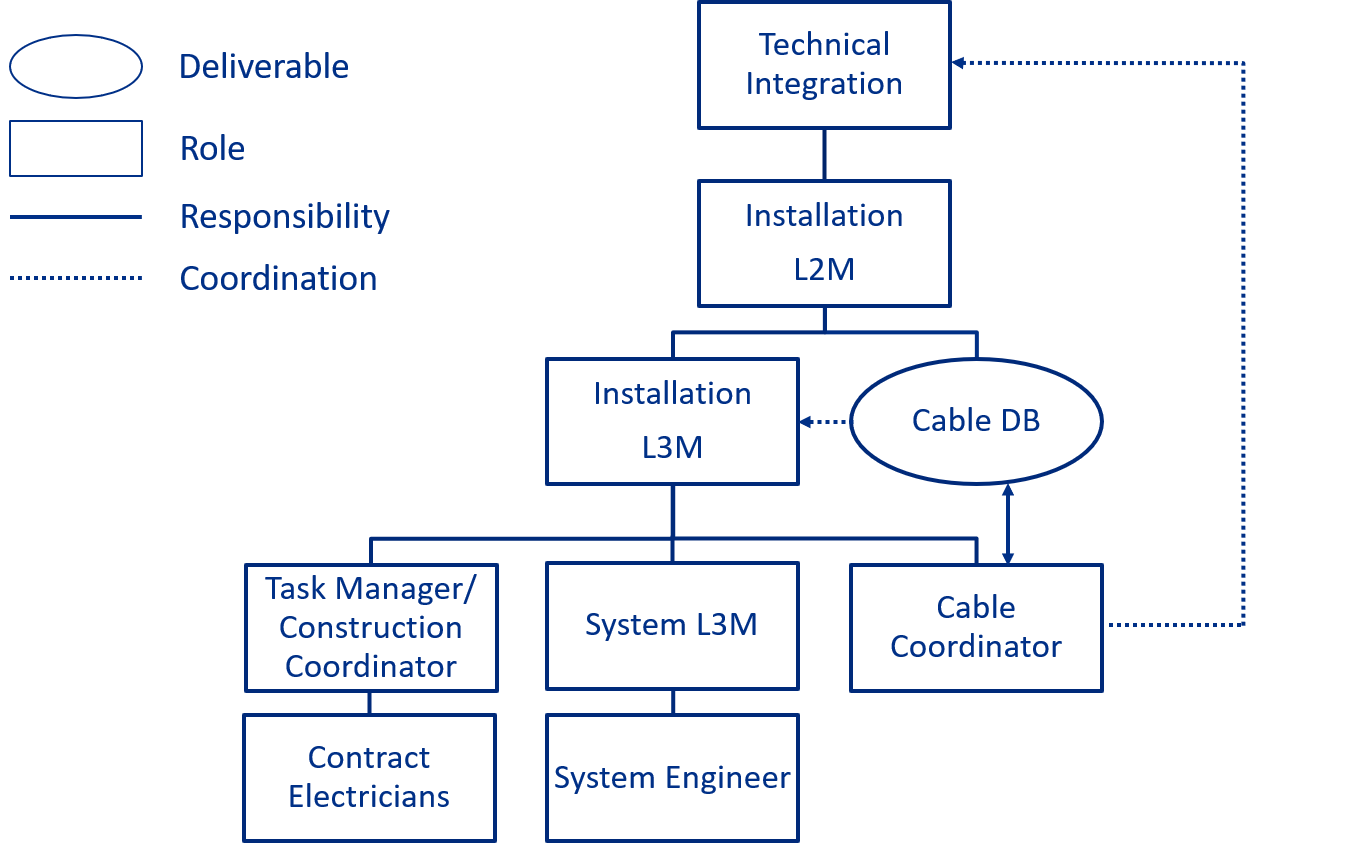 Aug 31, 2020
19
Crawford | Building Infrastructure Electrical | PDR
F-121.04.04-A016
Cable Plant – Cable Pull/Documentation Plan
Installation and Validation Phase
Sub System Engineer
Validate Cable Pulls
Alert L3M, TM/CC, Cable Coordinator of any issues
Manage technicians 
Terminate cables
Label cables
Cable Coordinator
Hold weekly meetings with TI group
Single Point Contact for Cable DB
Provide weekly roll up reports
Print and deliver permanent cable labels
Perform QC checks at delivery
Document QC checks
Release material to Installation L3M
Provide training
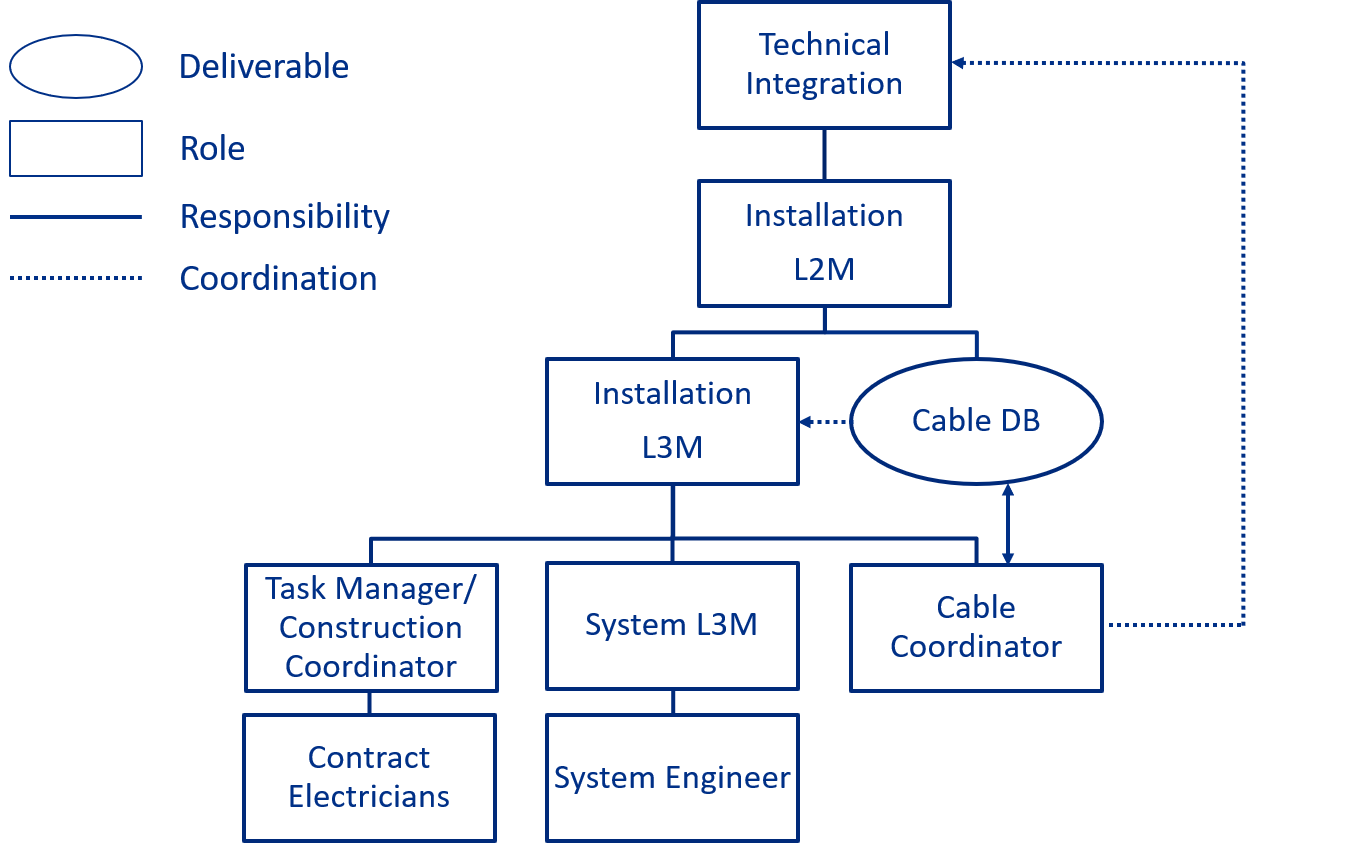 Aug 31, 2020
20
Crawford | Building Infrastructure Electrical | PDR
F-121.04.04-A016
Cable Plant – Cable Pull/Documentation Plan
Schedule
Request more cable and connector information at 60% CF drawing milestone
Reevaluate tray fill
Reevaluate penetration fill
Finalize cable and connector types by CF 90% drawings
Aug 31, 2020
21
Crawford | Building Infrastructure Electrical | PDR
F-121.04.04-A016
Cable Plant – Standard Cable/Connectors
Cable
Tracks common cable types
L3M input 
PIP2IT
Provides link to datasheets
Cable not shown in this document is considered “special”
Connectors
Track common connectors
Only show one “gender” and/or type
Need to expand
Provides link to datasheets
Aug 31, 2020
22
Crawford | Building Infrastructure Electrical | PDR
F-121.04.04-A016
Cable Plant – Cable Criteria
Ratings
Presents NEC guidelines and references
Ampacity
Voltage
Tray Rating
UV Rating
Vertical Flame Tests
Connector Ratings
Fermilab Requirements
Color Code
Low Smoke Zero Halogen
Aug 31, 2020
23
Crawford | Building Infrastructure Electrical | PDR
F-121.04.04-A016
Cable Plant – Cable Scaling
F-121.04.04-A018
Methodology
Based on CMTF Cable DB
Need to validate against PIP2IT now that all cables are pulled for HWR and SSR1 prototype
Aug 31, 2020
24
Crawford | Building Infrastructure Electrical | PDR
Break
Aug 31, 2020
25
Crawford | Building Infrastructure Electrical | PDR
F-121.04.04-A018
Cable Plant – Pull Plans
Tray
Sensitive equipment is located nearest to the tunnel entrance
3 levels
Power, Clean Signal, General Signal
Minimize long runs by locating equipment in gallery near the equipment it feeds in the tunnel
Tray will be installed with a cantilever support
Trapezes will be used only where necessary
Label all sections of tray for easy tracking
Develop and track weekly pull plans in Cable DB
Everyone involved has real time updates
Write privileges limited to Installation L3M, Cable Coordinator and TM/CC
Aug 31, 2020
26
Crawford | Building Infrastructure Electrical | PDR
F-121.04.04-A018
Cable Plant – Pull Plans
Tray Sizing
Spreadsheet developed
Checks NEC requirements based on tray usage
For instance : power cable may only allow for width of the tray and % fill plays no role
Based on BOE counts
Alerts if 20% overhead is not maintained
Can account for different tray sizes and automatically adjusts
Can account for control fiber Panduit
Uses 4” of available tray width
Checks and tracks weight per linear foot
Aug 31, 2020
27
Crawford | Building Infrastructure Electrical | PDR
F-121.04.04-A018
Cable Plant – Pull Plans
Tray Sizing
Different sheet for each cryomodule section and the BTL
BTL currently presents problems, but building F37 will elevate many if not all tray concerns
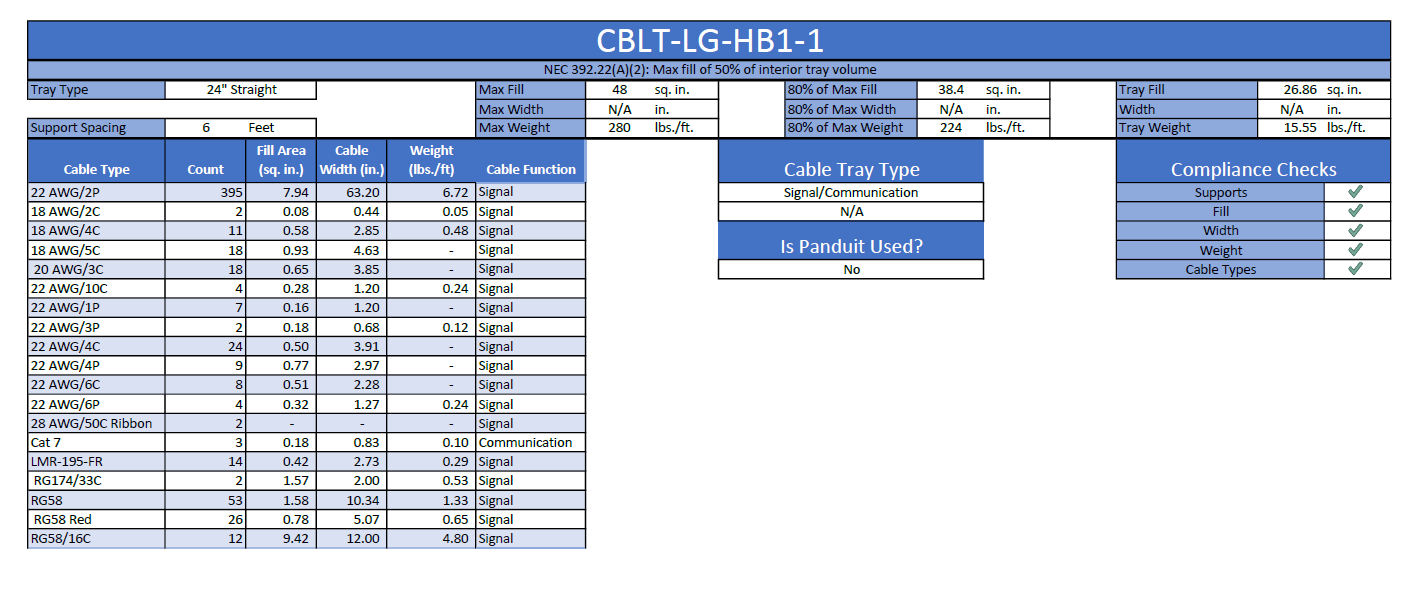 Aug 31, 2020
28
Crawford | Building Infrastructure Electrical | PDR
F-121.04.04-A018
Cable Plant – Pull Plans
Penetration Sizing
Handled in much the same way as tray
Power cables must be de-rated manually
Hoping to account for this soon
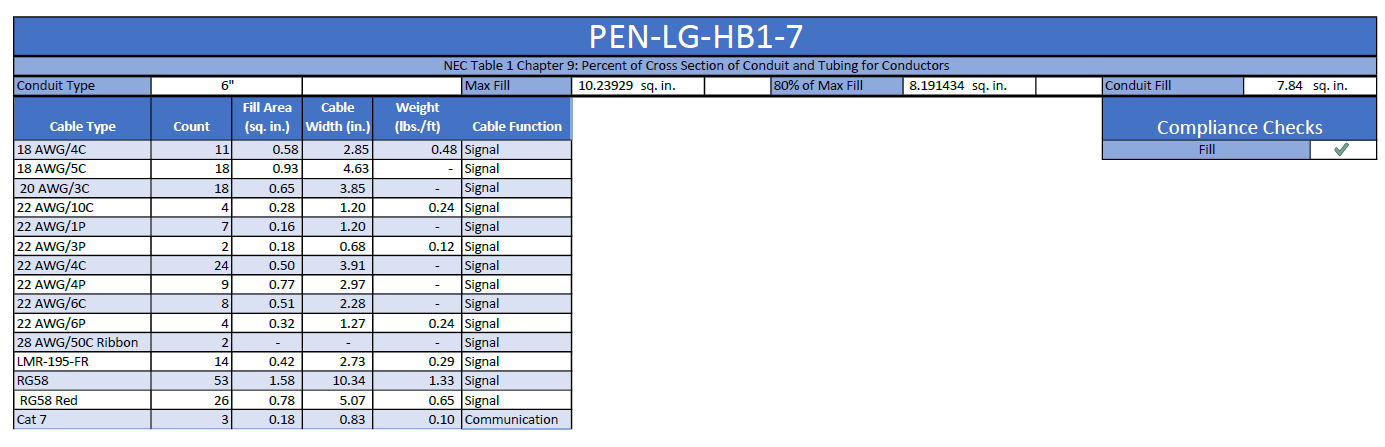 Aug 31, 2020
29
Crawford | Building Infrastructure Electrical | PDR
F-121.04.04-A018
Cable Plant – Pull Plans
Penetration Heating
Using ETAP to minimize inadvertent heating issues
Heating from power supply cables may be problematic for LLRF
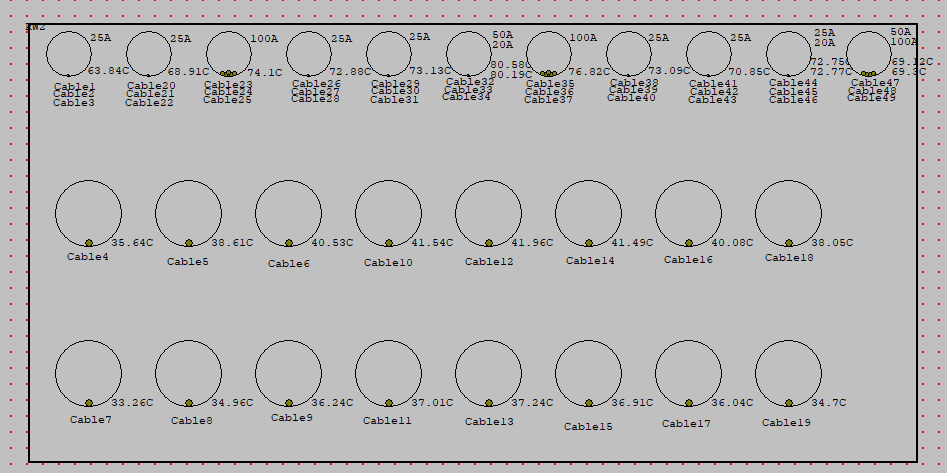 Aug 31, 2020
30
Crawford | Building Infrastructure Electrical | PDR
F-121.04.04-A015
Cable Plant – Cable DB
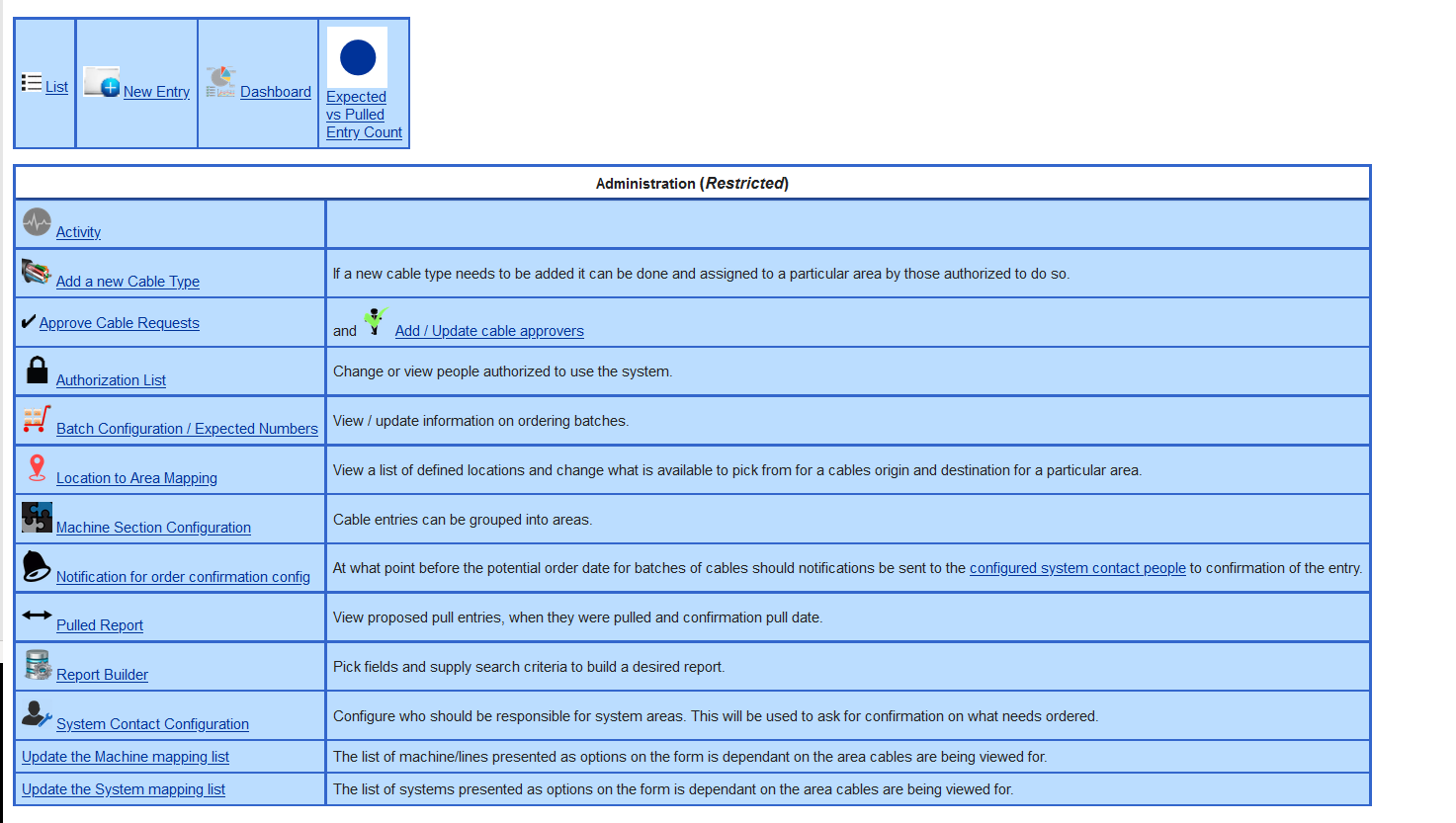 Aug 31, 2020
31
Crawford | Building Infrastructure Electrical | PDR
F-121.04.04-A015
Cable Plant – Cable DB
List
Track approvals, status, type, origin, destination, route
Search entire database
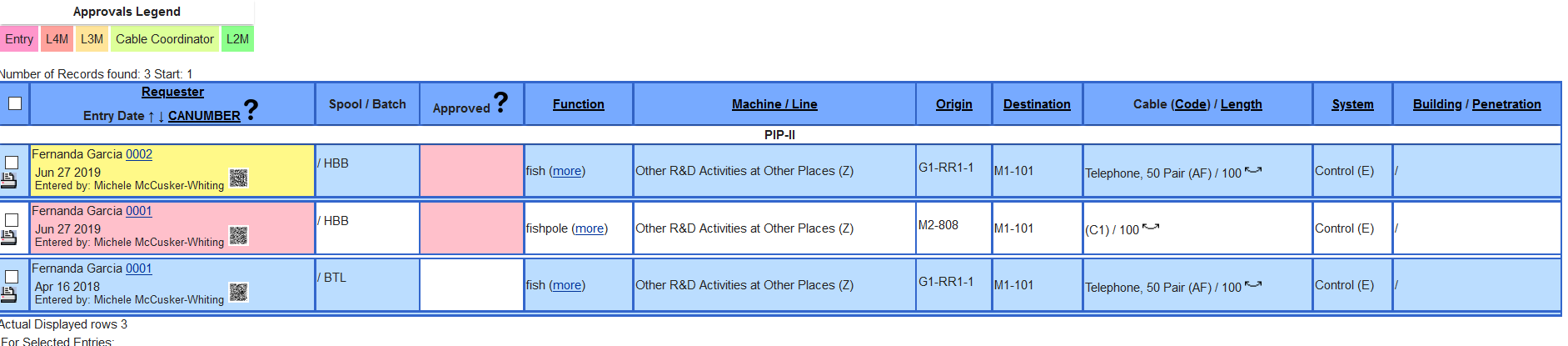 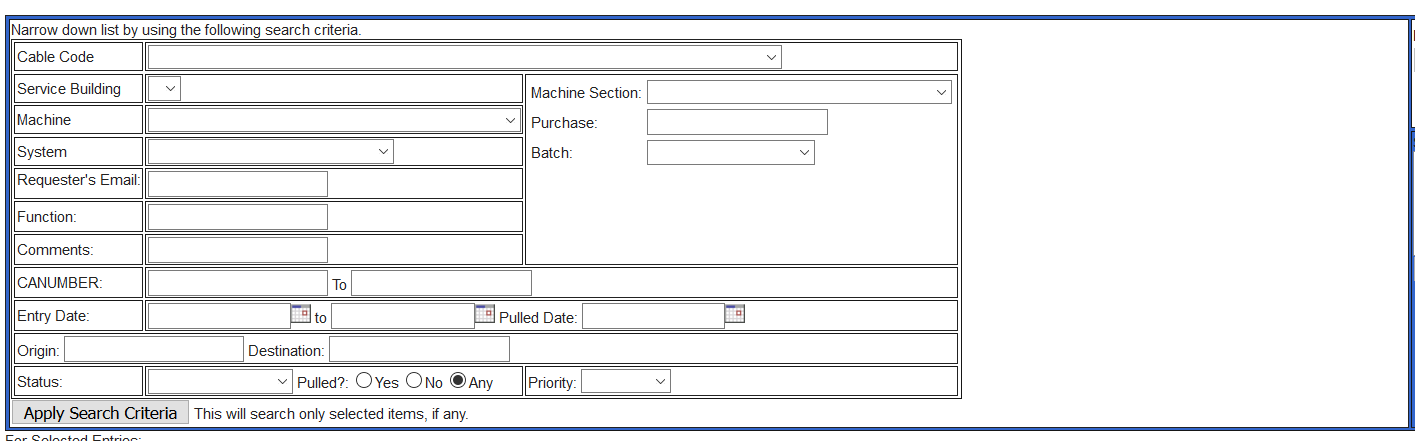 Aug 31, 2020
32
Crawford | Building Infrastructure Electrical | PDR
F-121.04.04-A015
Cable Plant – Cable DB
New Entry
Allows users to add information to the DB
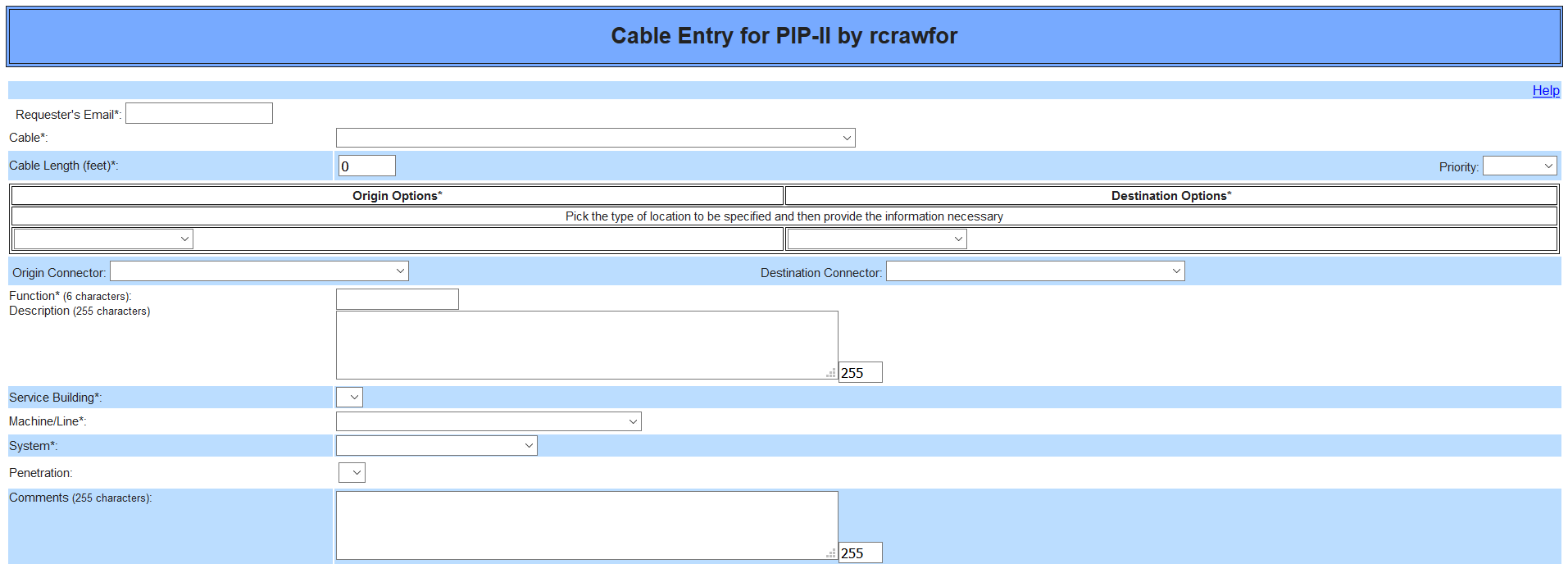 Aug 31, 2020
33
Crawford | Building Infrastructure Electrical | PDR
F-121.04.04-A015
Cable Plant – Cable DB
Dashboard
Real time graphs for important information
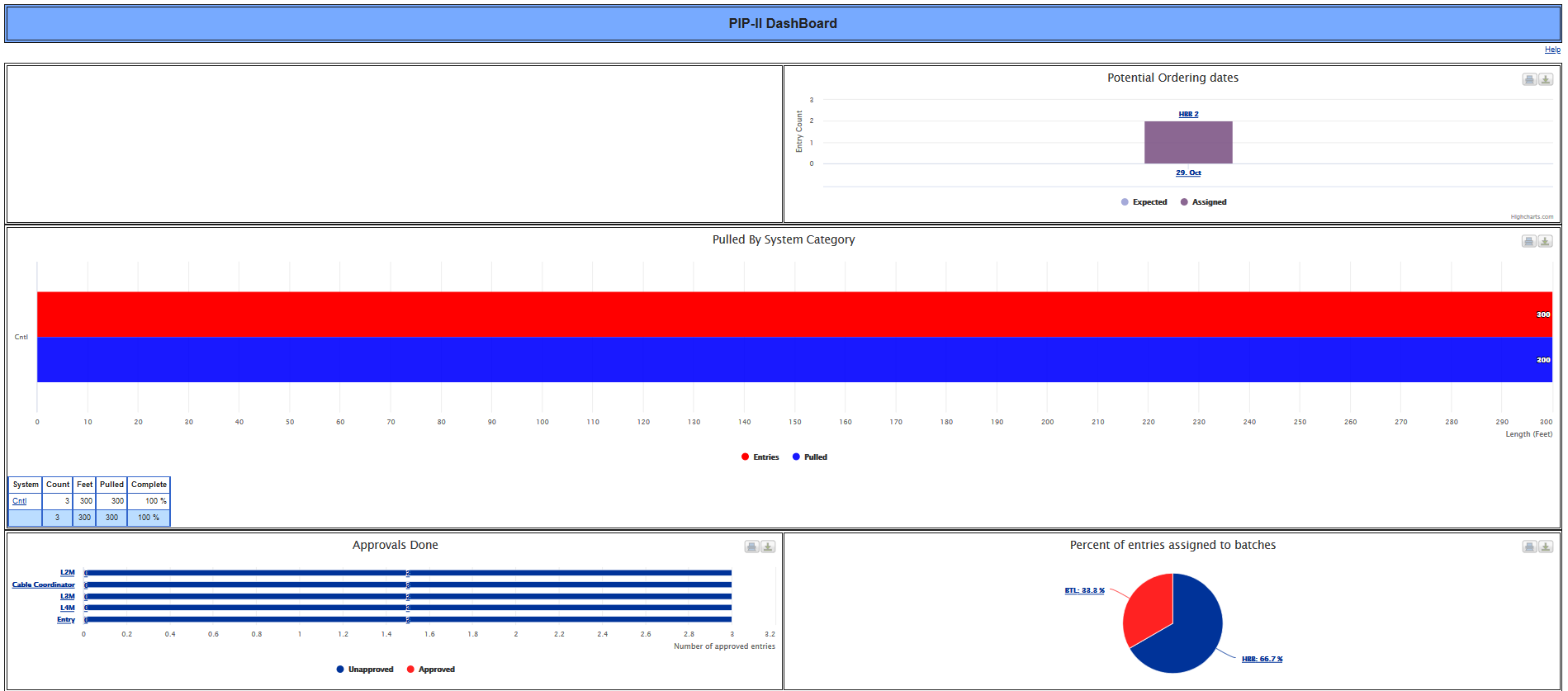 Aug 31, 2020
34
Crawford | Building Infrastructure Electrical | PDR
F-121.04.04-A015
Cable Plant – Cable DB
Batch Tracking
Lock out dates
Procurement tracking
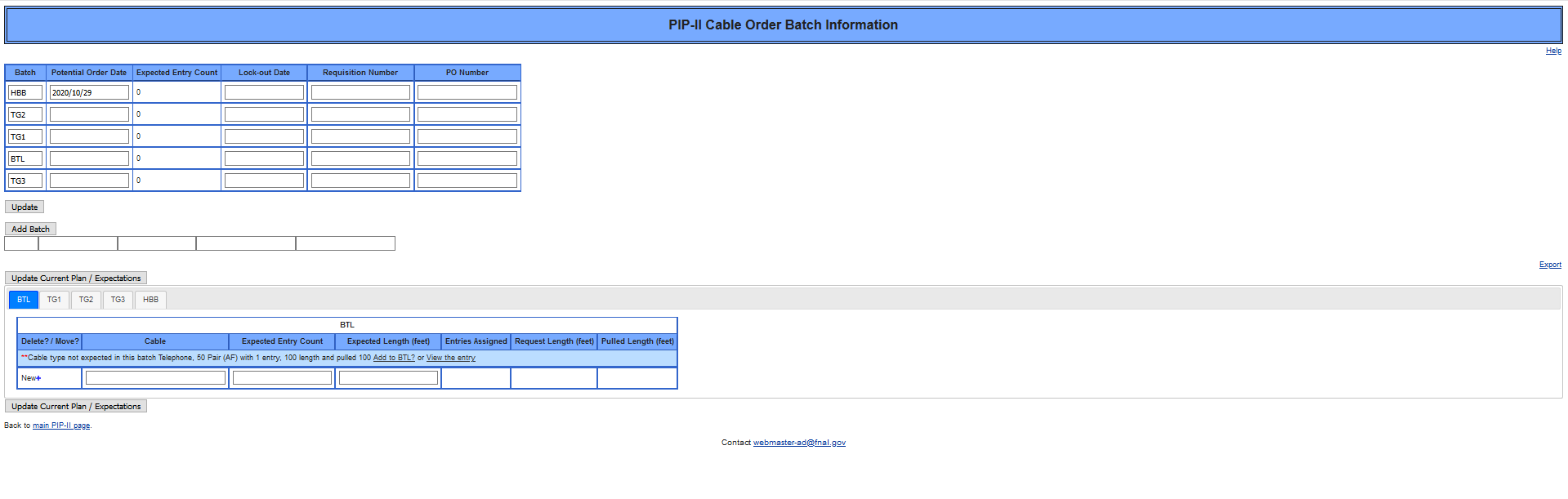 Aug 31, 2020
35
Crawford | Building Infrastructure Electrical | PDR
F-121.04.04-A015
Cable Plant – Cable DB
Pull Planner
Allows for pull plans that are accessible by everyone
Real time updates
Everyone works from the same information
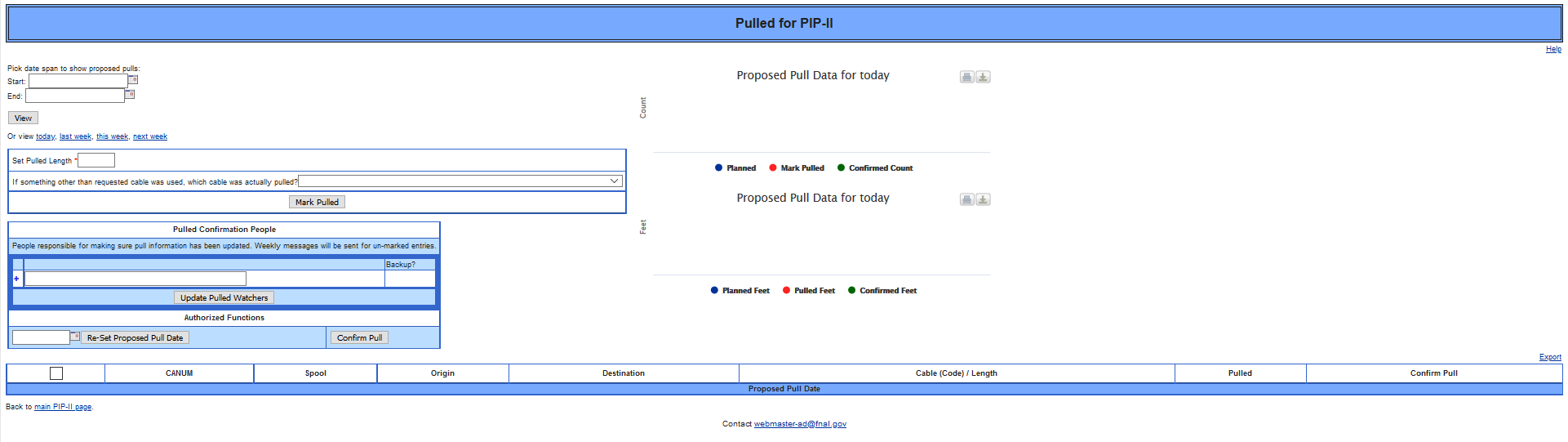 Aug 31, 2020
36
Crawford | Building Infrastructure Electrical | PDR
F-121.04.04-A015
Cable Plant – Cable DB
Report Builder
Allows for quick weekly roll up reports
Allows for custom reports
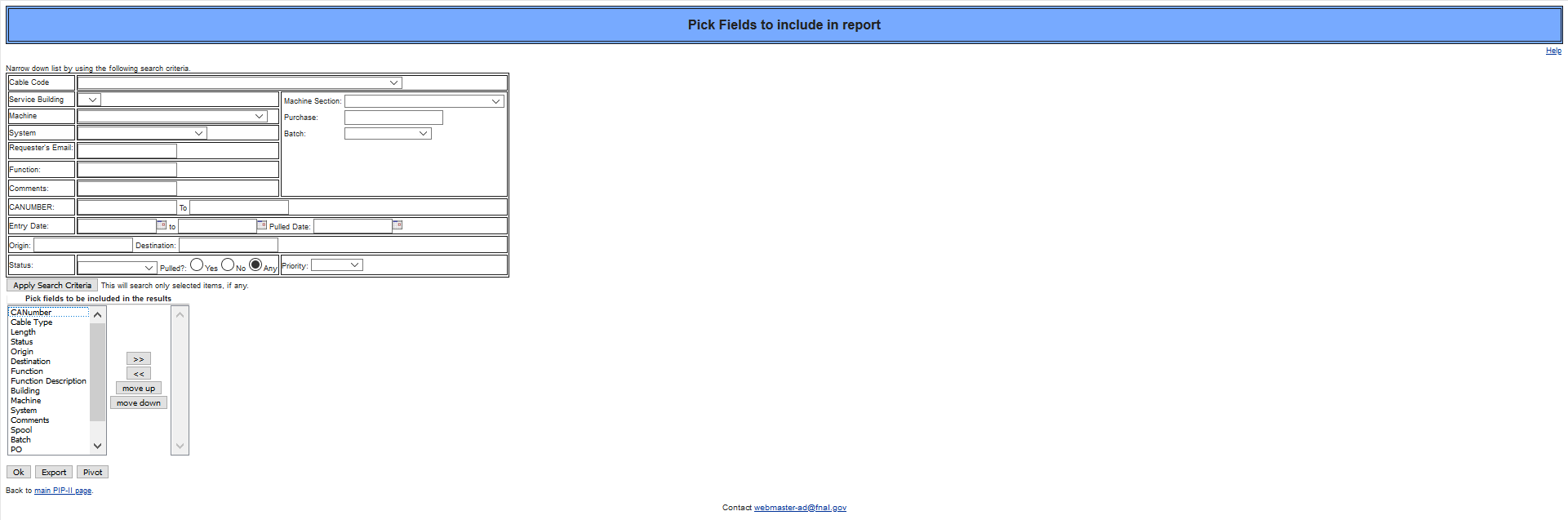 Aug 31, 2020
37
Crawford | Building Infrastructure Electrical | PDR
F-121.04.04-A016
Cable Plant – QC
Delivery
Cables
Visual inspection with two individuals
Continuity check with length meter or multimeter
Validate part numbers against PO
Validate lengths against PO
Connectors
Visual inspection with two individuals
Validate part numbers against PO
Validate count against PO
Only check a certain % in each package, but inspect every package
Installation
Multiple checks of pulled cable 
Both Fermilab and Contractor Checks
Single Point contacts provided for quick issue resolution
Aug 31, 2020
38
Crawford | Building Infrastructure Electrical | PDR
F-121.04.04-A016
Cable Plant – QC
F-121.04.04-A017
Travelers
Being developed for Cable, Connectors, Racks
Master Tracking Spreadsheet
Tracks PO’s, Inspections, Travelers, Status, etc.


Building Infrastructure Materials QC Plan 
QC Plan drafted and submitted for peer review
Adheres to Linac Installation & Commissioning QA Plan (PIP-II-doc-2611)
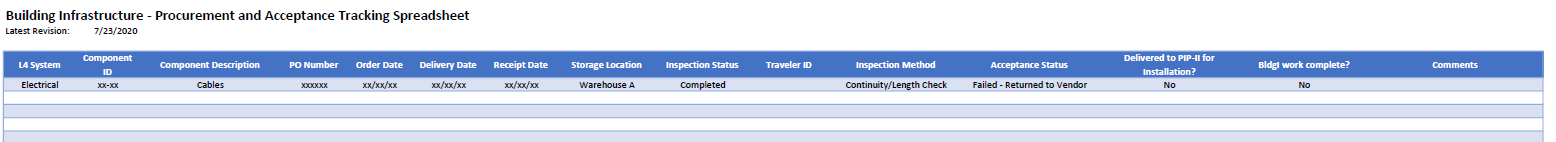 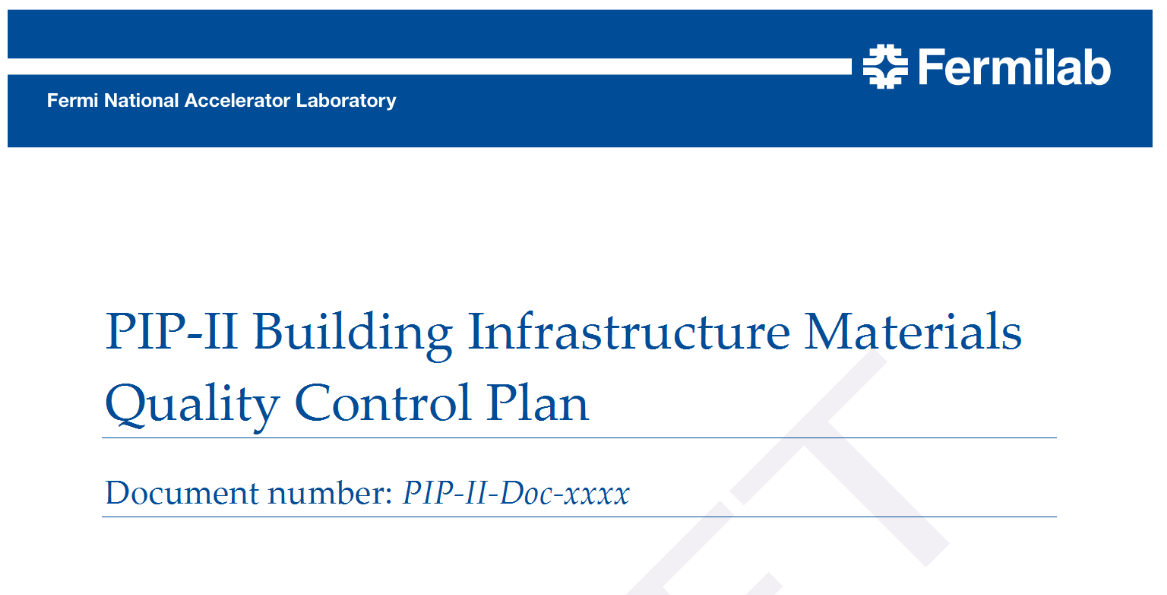 Aug 31, 2020
39
Crawford | Building Infrastructure Electrical | PDR
F-121.04.04-A016
Cable Plant – Risks
Long Lead Times
Lots of time built into schedule
Cable DB tracks cables that may be problematic
Installation issues
Allow for flexible pull plans
Everyone works from a database that is updated constantly
Single point contacts for quick resolutions
Material Damage
Schedule allows for time to replace damaged cable
Strong QC plan will be crucial to minimize disruptions due to material damage
Cable will be stored near installation site to minimize transportation risks on site
Aug 31, 2020
40
Crawford | Building Infrastructure Electrical | PDR
F-121.04.04-A012
Racks – Requirements
F-121.04.04-A013
RDS Captures Requirements
Quantity
Power requirements
Filtering requirements
Water requirements
System owners
Space requirements
Independent Rack Layout Worksheet (Next Slide)
Used to validate RDS entries
Individual systems are responsible for populating
Managed by Cable Coordinator
Aug 31, 2020
41
Crawford | Building Infrastructure Electrical | PDR
F-121.04.04-A012
Racks – Requirements
F-121.04.04-A013
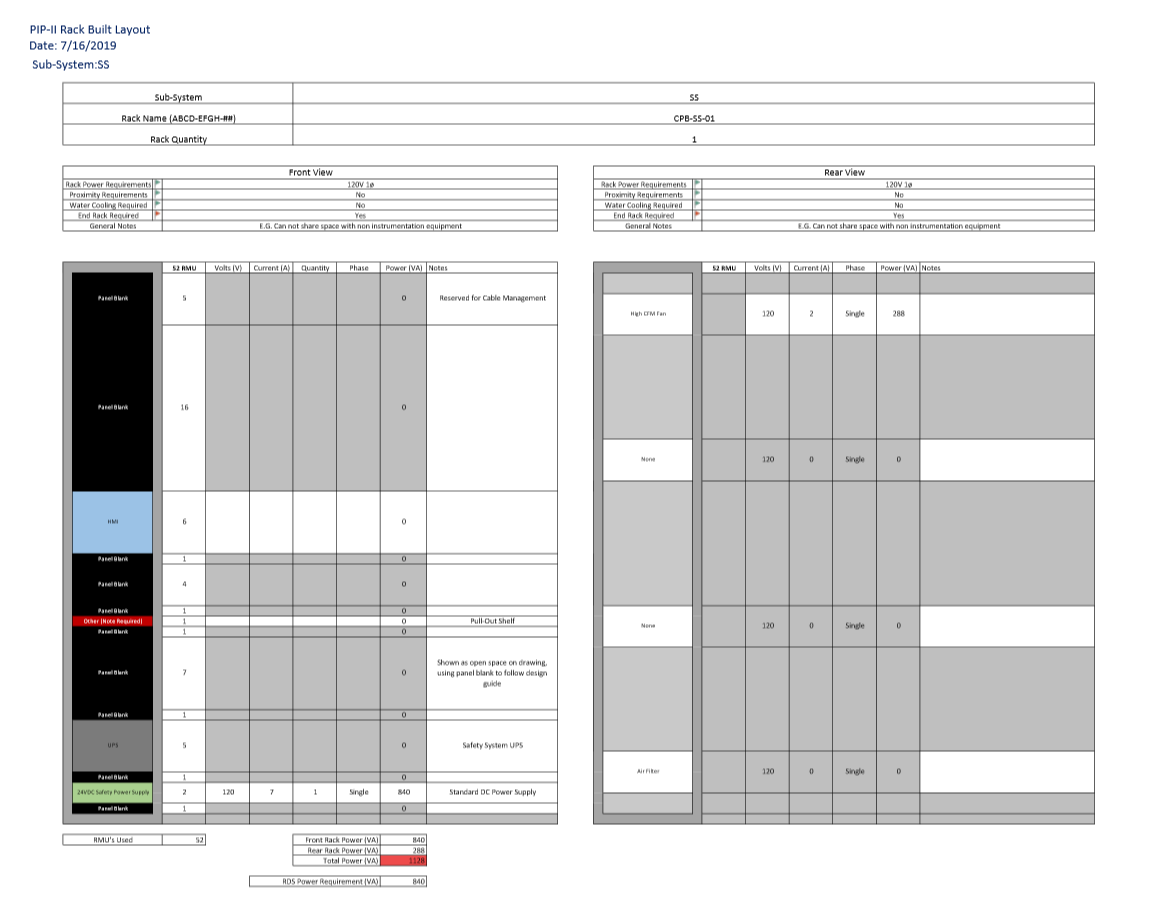 Rack layout worksheet 
Used to validate rack counts, location, and power draws
Coded alerts to flag possible problems or issues that need review
End-rack required?
Multiple power sources
Liquid cooling
Proximity requirements
Any other special concerns
Title block
Front rack view
Rear rack view
Total rack power requirement
Aug 31, 2020
42
Crawford | Building Infrastructure Electrical | PDR
F-121.04.04-A012
Racks – CF Space Requirements
F-121.04.04-A013
Space Allocation Meeting
Weekly meeting between multiple L3 systems to discuss space requirements
LI group builds a 3D model based on these meetings and passes this information to the CF A/E firms
Group Meetings
Will be used to allocate rack space
Location requirements
Space sharing concerns
Each L3 system will be able to review and comment on applicability for their system
Current Allocation
First pass complete based on information from L3 systems
Information was used to form Rack Bank tracking spreadsheet
Relates every rack requirement back to the RDS
Aug 31, 2020
43
Crawford | Building Infrastructure Electrical | PDR
F-121.04.04-A012
Racks – CF Space Requirements
F-121.04.04-A013
LI Model
Used to layout space based on RDS
Information passed to A/E Firms
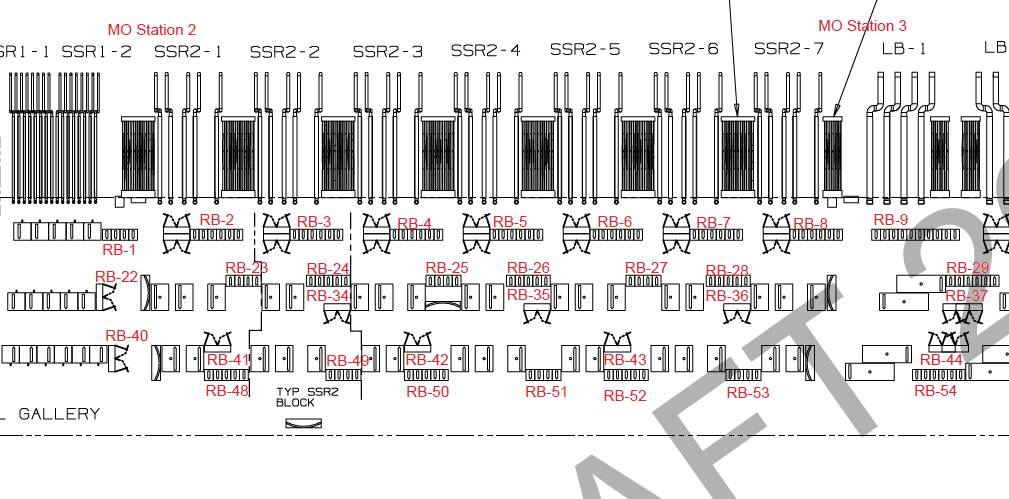 Aug 31, 2020
44
Crawford | Building Infrastructure Electrical | PDR
F-121.04.04-A012
Racks – CF Space Requirements
F-121.04.04-A013
Rack Bank Spreadsheet
Linked back to LI Model
Will be used to allocate space moving forward
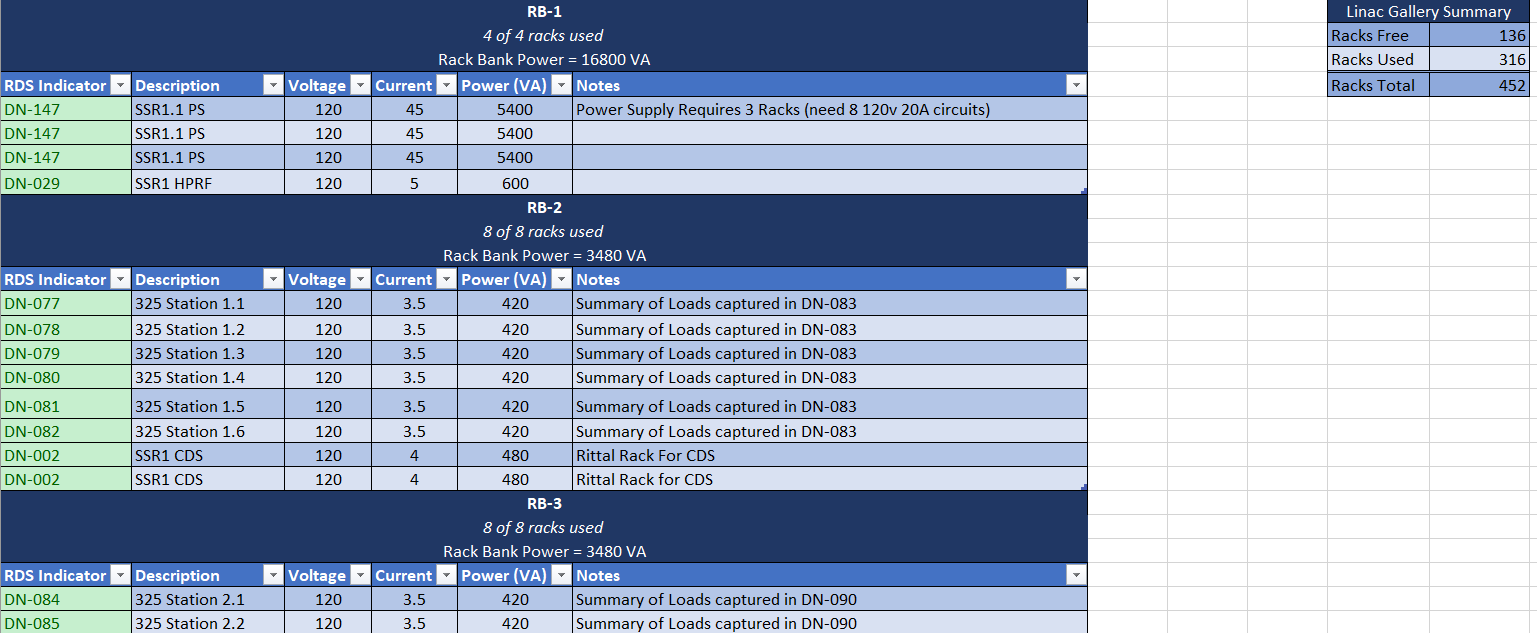 Aug 31, 2020
45
Crawford | Building Infrastructure Electrical | PDR
F-121.04.04-A017
Racks – Current Design
Rack Specification
In process
52 RMU
Tool-less, plated, and marked support rails
Support Shelves
Top, Bottom, Rear, and Side Panels
Heavy-Duty construction with transportation pallet
Grounding and Bonding Requirements
LED Lighting
Ganging Kits
PDU Mounting Rail
Cable management
Aug 31, 2020
46
Crawford | Building Infrastructure Electrical | PDR
F-121.04.04-A017
Racks – Current Design
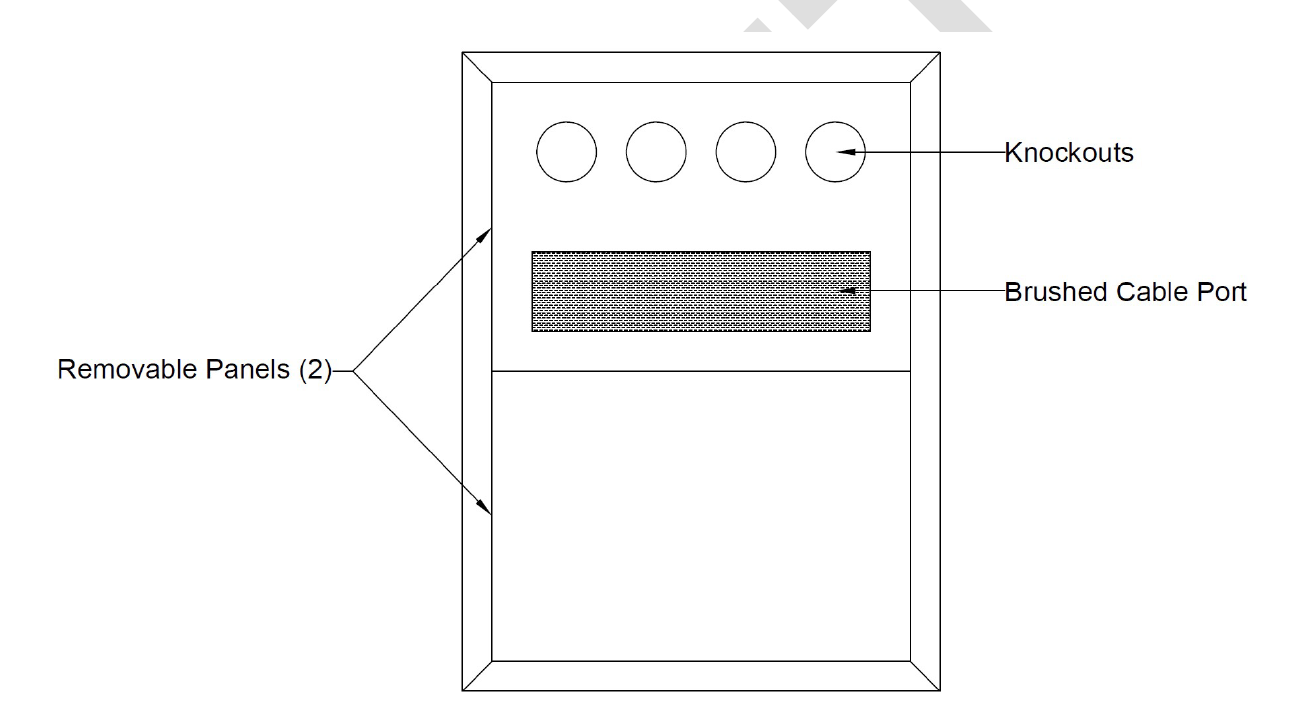 Aug 31, 2020
47
Crawford | Building Infrastructure Electrical | PDR
F-121.04.04-A017
Racks – Current Design
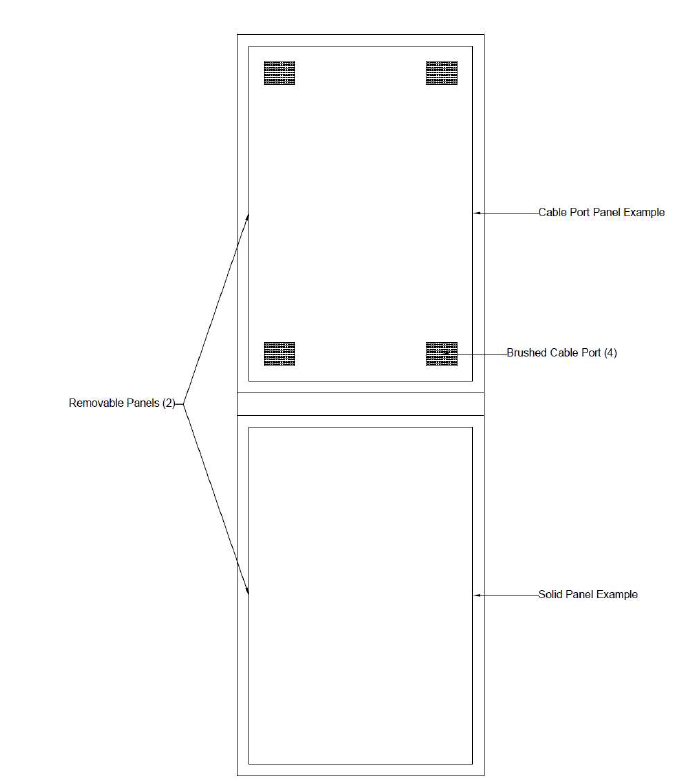 Aug 31, 2020
48
Crawford | Building Infrastructure Electrical | PDR
F-121.04.04-A017
Racks – Current Design
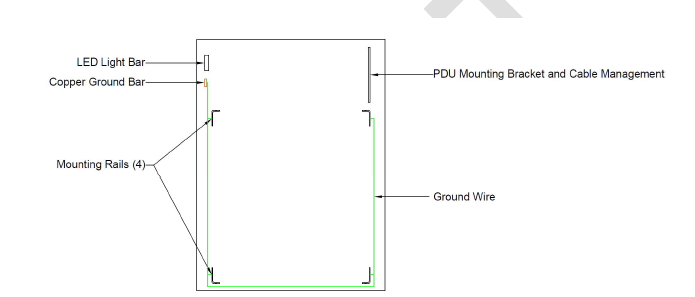 Aug 31, 2020
49
Crawford | Building Infrastructure Electrical | PDR
F-121.04.04-A017
Racks – Path Forward
Rack Working Group
Receiving input and specification assistance from multiple systems
LLRF
Instrumentation
Power Supplies
Controls
Purchase a prototype rack
Allow system users to provide feedback
Modify specification
Aug 31, 2020
50
Crawford | Building Infrastructure Electrical | PDR
F-121.04.04-A017
Racks – Path Forward
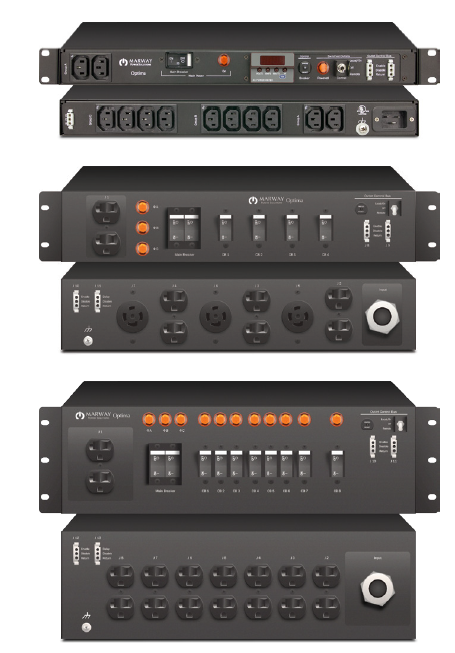 Consider new Filtered PDU
Allows for 3 phase power in, custom outputs
Filtered
Individually protected outlets on the front
Minimize accidental tripsfrom test equipment, cleaningcrews, etc.
Allows for recessed installation for added protection
*Image from Marway Power Solutions
PDU datasheet
Aug 31, 2020
51
Crawford | Building Infrastructure Electrical | PDR
Lessons Learned - SLAC
Cables must have an owner that is outside of the A/E Company
Cable Coordinator is responsible for the cable plant
Fermilab has oversight capabilities and responsibilities for QC
Fully Integrate with CF
Cable Coordinator is involved with CF via weekly meetings
Cable Coordinator holds smaller meetings with system owners
Manage Cable DB continuously 
Cable DB is real time
Allow for plan routing of cables
3D models early on
A/E is developing a 3D model with input from LI L3M
Managed via weekly space allocation meetings
Aug 31, 2020
52
Crawford | Building Infrastructure Electrical | PDR
Lessons Learned - FRIB
Contractor only received copy of DB once a month
Real time Cable DB 
Contractors will have Read and “Mark as Pulled” capabilities
Let Contractor purchase and manage cables
Exploring this option
Fermilab oversight is a must
Schedules must be developed with input from multiple individuals
LI L3M
LI L2M
Contractor
Give contractor cable information up front
Crafted a standard cable and connector document
Will provide special cable information when needed
Aug 31, 2020
53
Crawford | Building Infrastructure Electrical | PDR
Lessons Learned – PIP2IT
Maintain consistent labeling
Added scope to account for cable labeling
Names must be agreed upon early
Minimize/Eliminate name changes when installation is occurring
Consider having individual pulls cut to length
This has worked well across the laboratory 
Currently evaluating vs. bulk spooling
Aug 31, 2020
54
Crawford | Building Infrastructure Electrical | PDR